European website cms: Contentstack
Agenda:
- Project review & status- European website structure- Technical advantages- Content Migration- Content Optimization & Trainings
© KONICA MINOLTA
[Speaker Notes: 2018 we started working with Kentico
2019 Q1 all websites went live
2020 November we removed Kentico Cloud to fix performance issues
2021 November Kentico 11 went out of support]
October 2021
Global CX2 (eCommerce) project requests CMS integration
© KONICA MINOLTA
February 2022
Project kick-off and scope definition
© KONICA MINOLTA
Global CMS Integration Partner DecisionHigh level: Scope of Work
3 projects with certain sub-projects
#1. global eCommerce platform
Keep the current design 

Content migration for existing US shop
COMMON
Frontend Development for each project(three/four different designs)
Frontend hosting via CDN
Content Modelling per project 
Central technical integrations 
ElasticPath 
SAP Marketing Cloud 
Marketo 
Hubspot 
MS Dynamics Marketing 
Canto Cloud DAM 
Algolia / Elastic
Cognigy live chat/chatbot 
Inbenta chat
Lobster PIM 
GoToWebinar 
Usercentrics Cookie Consent Manager 
RWS translation service 
Roles & Responsibilities with local agencies
Define User Management / access rights and levels per project 
User Trainings + (video)guidelines per project 
Ticketing System / Support / SLA – define processes 
website/hosting monitoring + integrations (define responsibilities)
Keep the current design 
Content migration for 35 countries in 27 languages 
Optimization of current issues like… 
URL structure 
Navigation 
Page templates / restrictions 
SEO options
#2. European corporate sites 
	+ Rethink Work blog
#3. US corporate site
Keep the current design 

Potentially certain optimizations
July 2022
CoreTeamapproved
Proof of Concept
Contentful vs. Contentstack
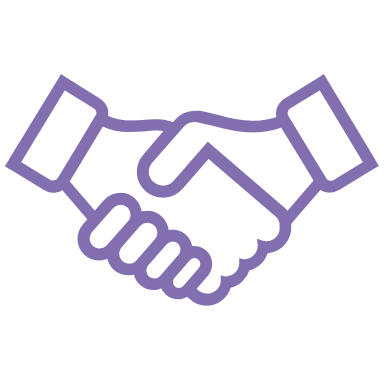 © KONICA MINOLTA
Evaluation POC – User Testing
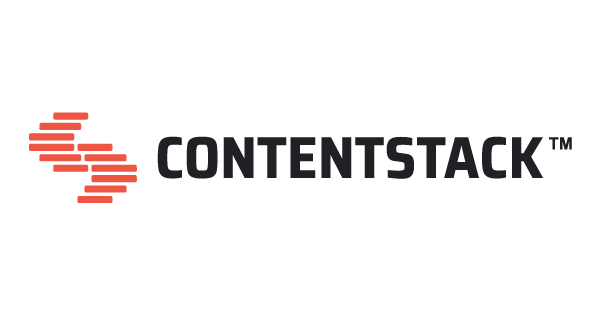 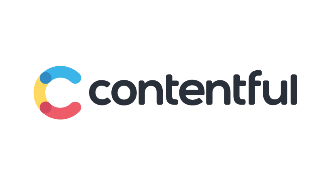 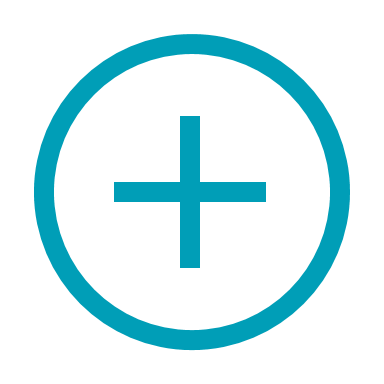 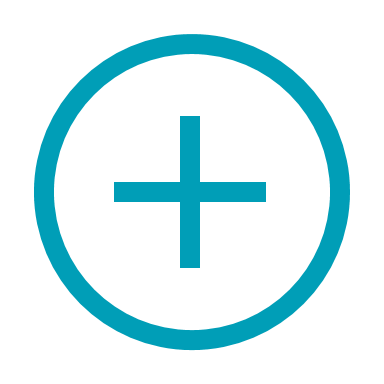 Very intuituve, easy to use and navigate
Image manipulation and use of asset library
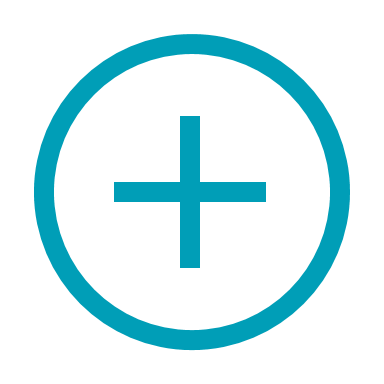 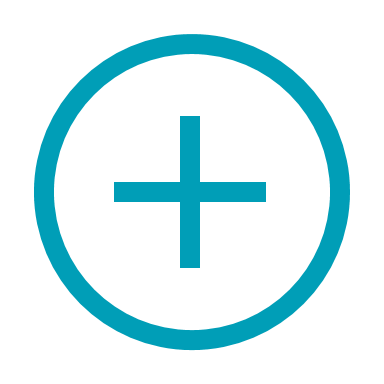 Flexibility in content modelling and usage
Reusable content elements
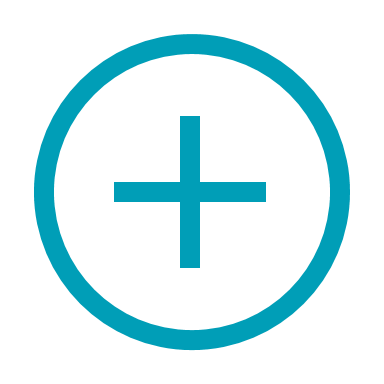 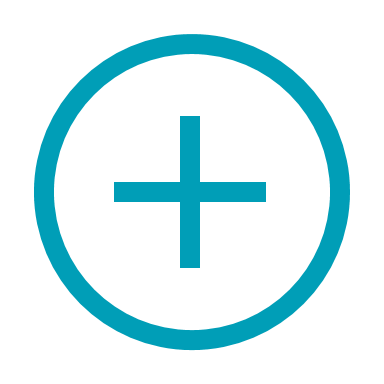 SEO setup and options
Speed / loading times
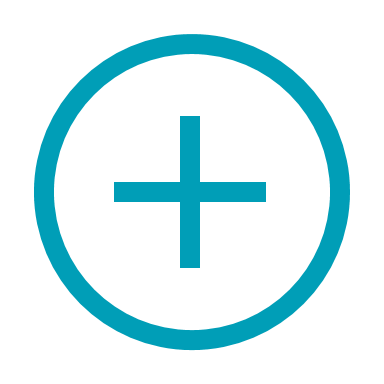 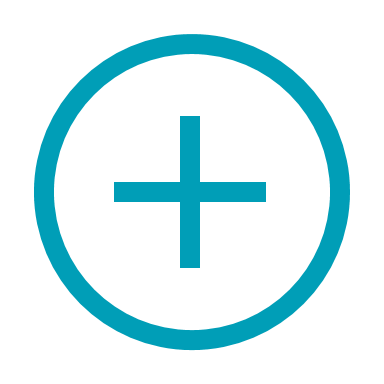 Language management
Versioning of content
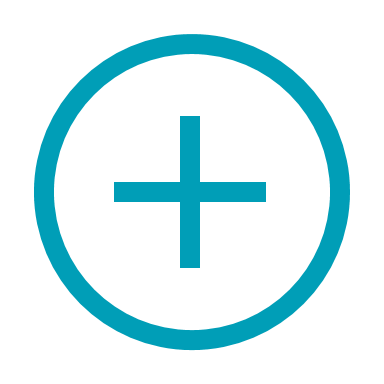 Image implementation
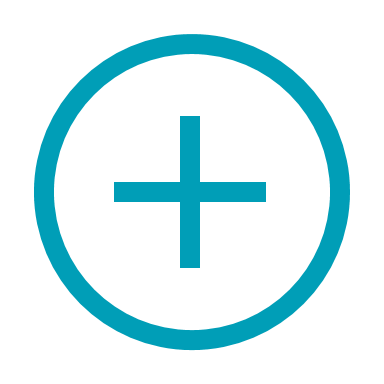 Publishing options / scheduling / releases
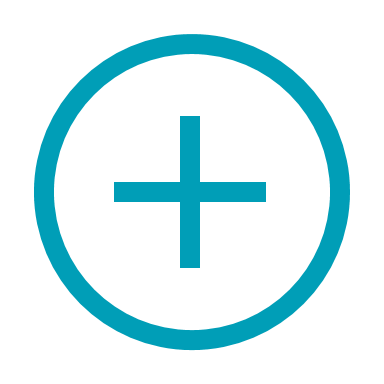 live preview inside the app
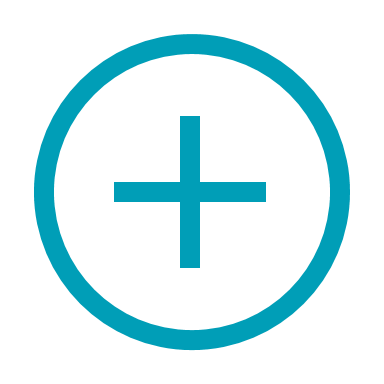 better support during POC
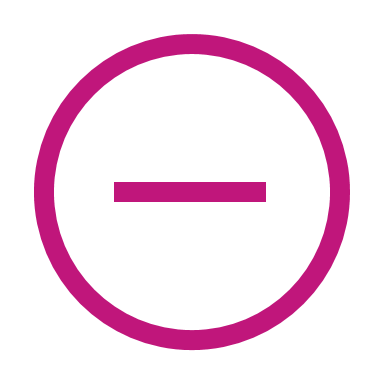 SEO setup and options
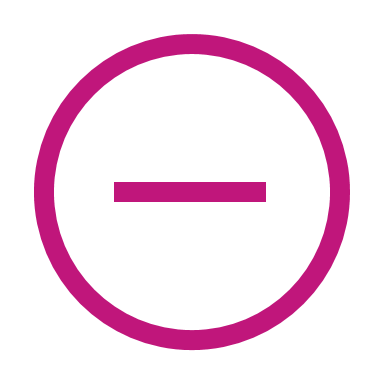 Less userfriendly, many apps/extensions needed
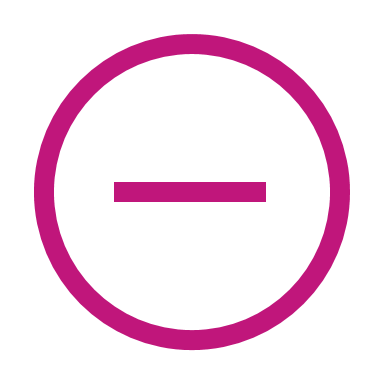 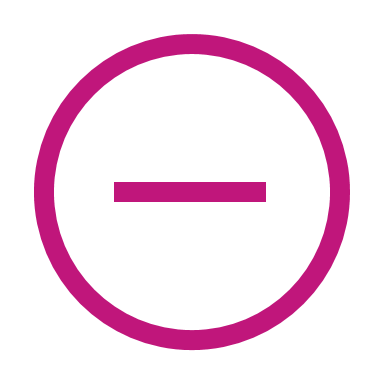 No image manipulation
POC environment too limited / lack of support
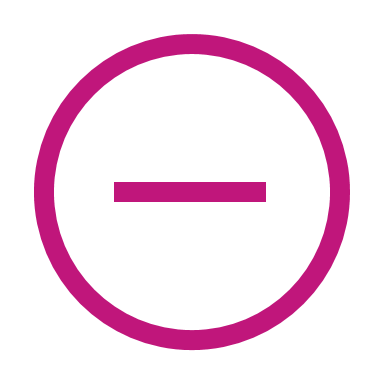 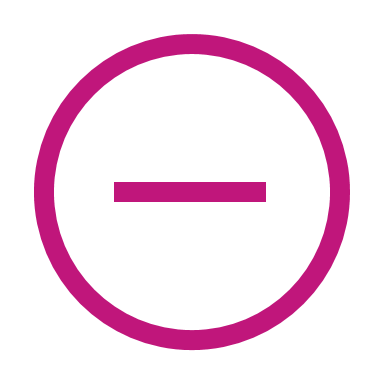 Overloaded UI at first glance
Stricter content structure, less flexibility
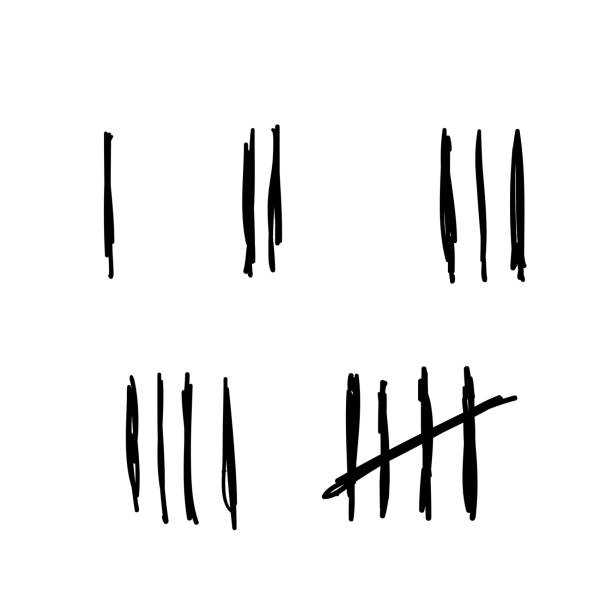 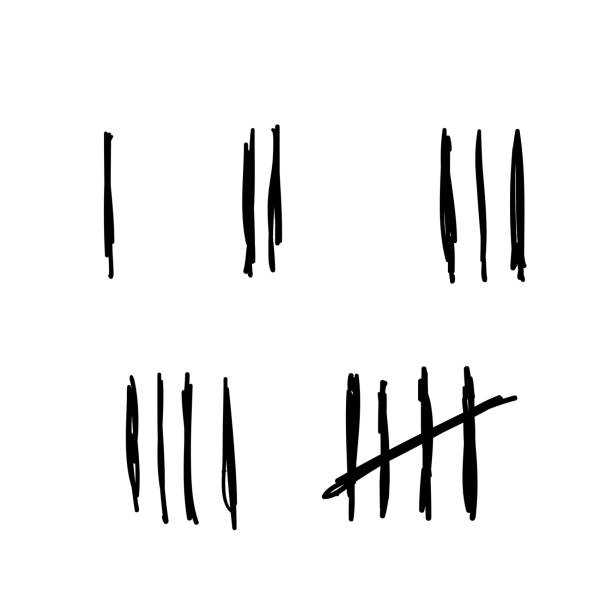 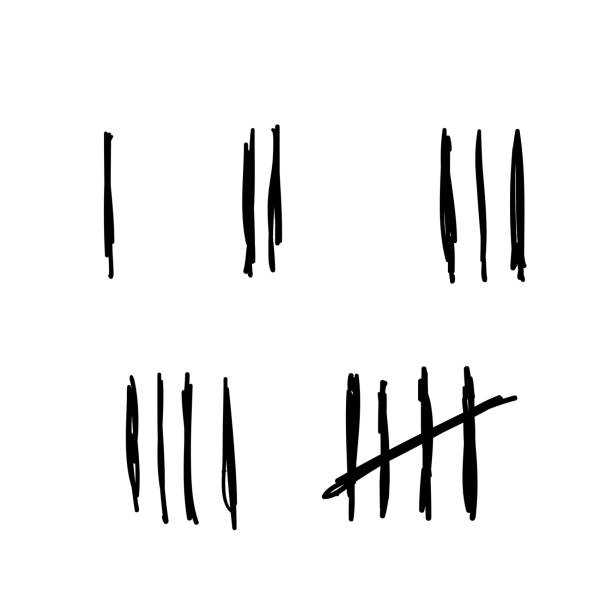 VOTES:
October 2022
Select the integration partner
Kin+Carta vs. EPAM
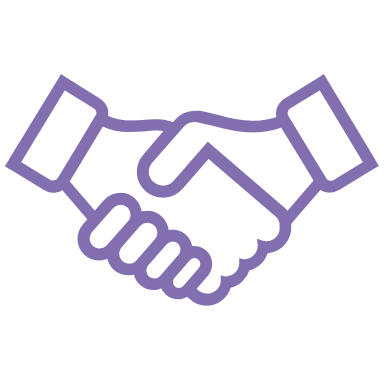 © KONICA MINOLTA
Global CMS: Implementation Partner Comparison We are recommending Kin + Carta a B Corp certified technology, data and experience consultancy
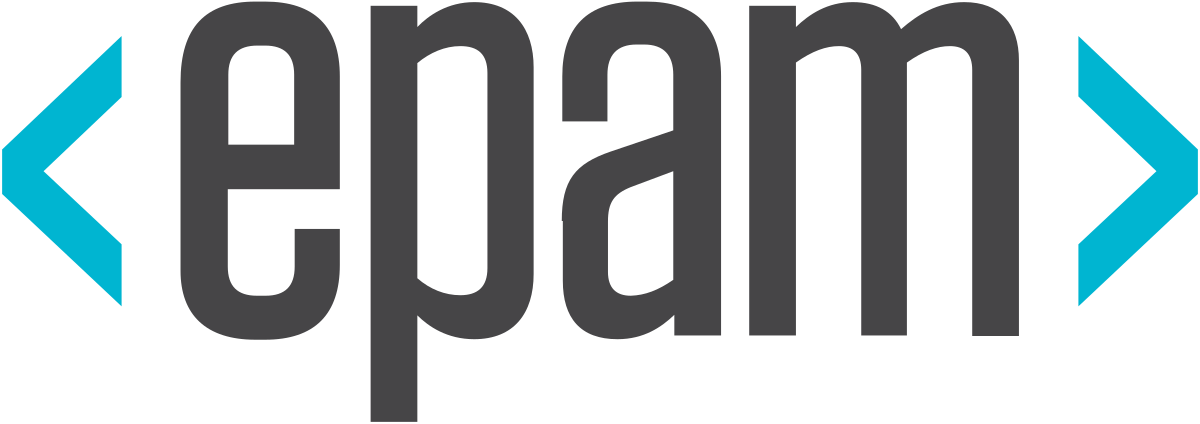 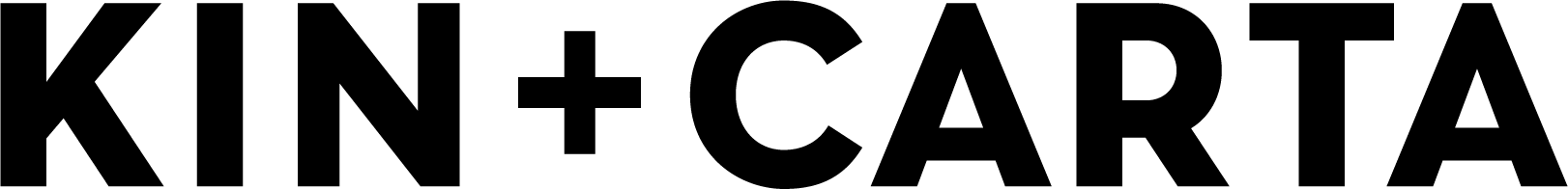 Our recommendation: 
Throughout the evaluation, 
Kin + Carta’s extreme flexibility and "customer first" approach set them apart from the competition. They convinced with a concept that was tailored to the needs of Konica Minolta and demonstrated that we as a company could reach a new level with their innovative capacity's enabled through their partnership.
Our Requirements
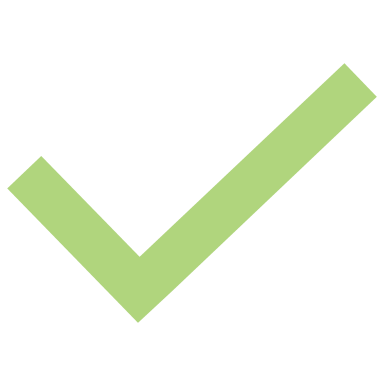 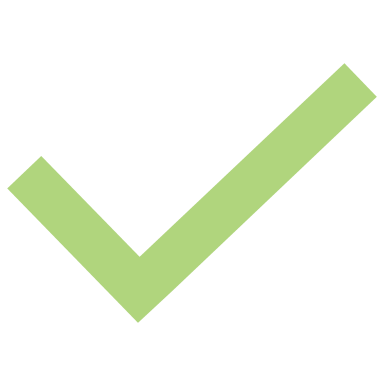 Support CMS Platform
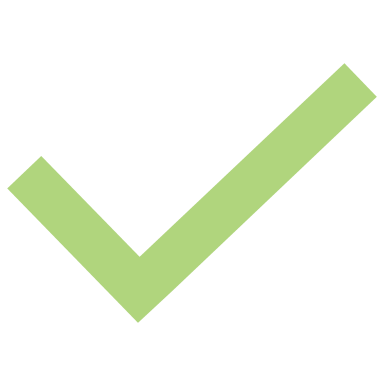 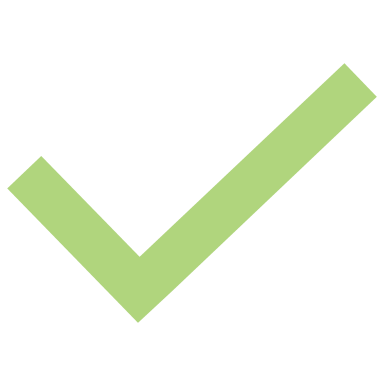 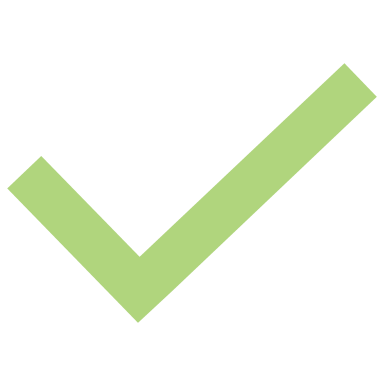 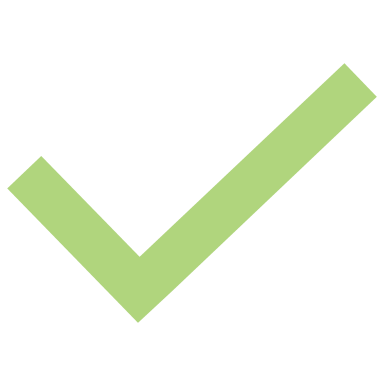 Relevant References
Business Experiences
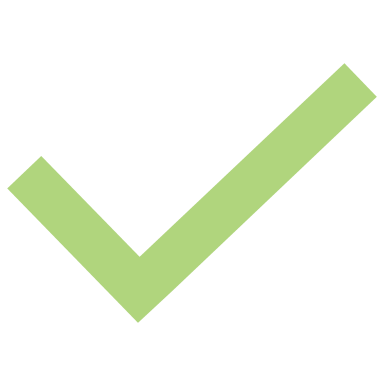 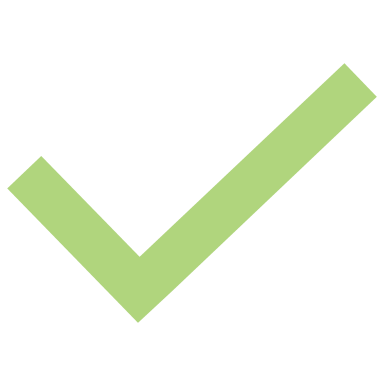 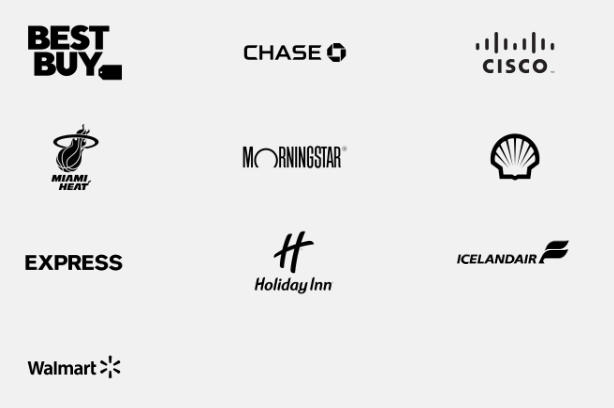 Pricing
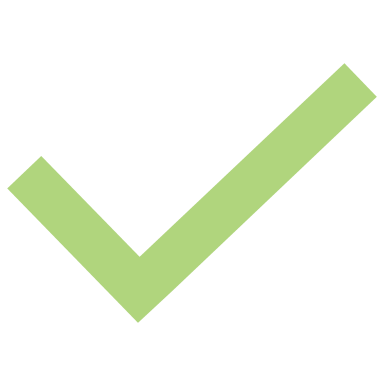 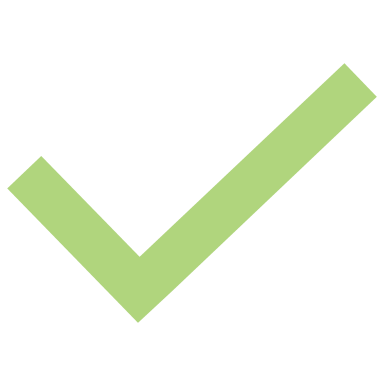 DECEMBER 2022
Signing the papers!
© KONICA MINOLTA
March 2023
Global CMS Project kick-off+ Discovery Phase until May 2023
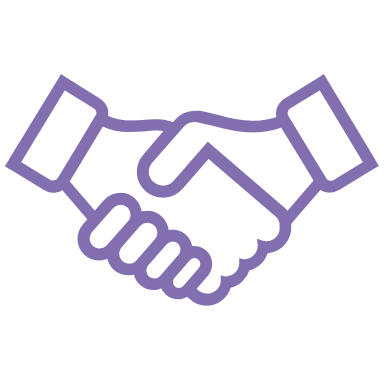 © KONICA MINOLTA
October 2023
Kin+Carta Demo of„Konica Minoltas Contentstack“ including new design system
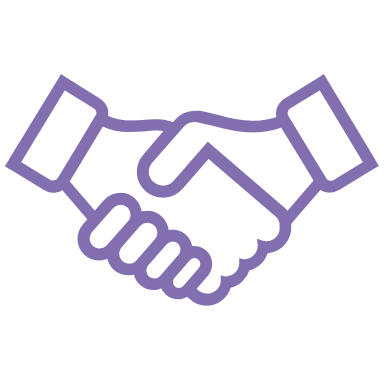 © KONICA MINOLTA
February 2024
Final User Acceptance Testing
© KONICA MINOLTA
June 2024
Project handover from Kin+Carta to Active Elements
© KONICA MINOLTA
September 2024
Setup complete – ready to go!
© KONICA MINOLTA
What to expect?
Increased performance:
Technology enhancements:
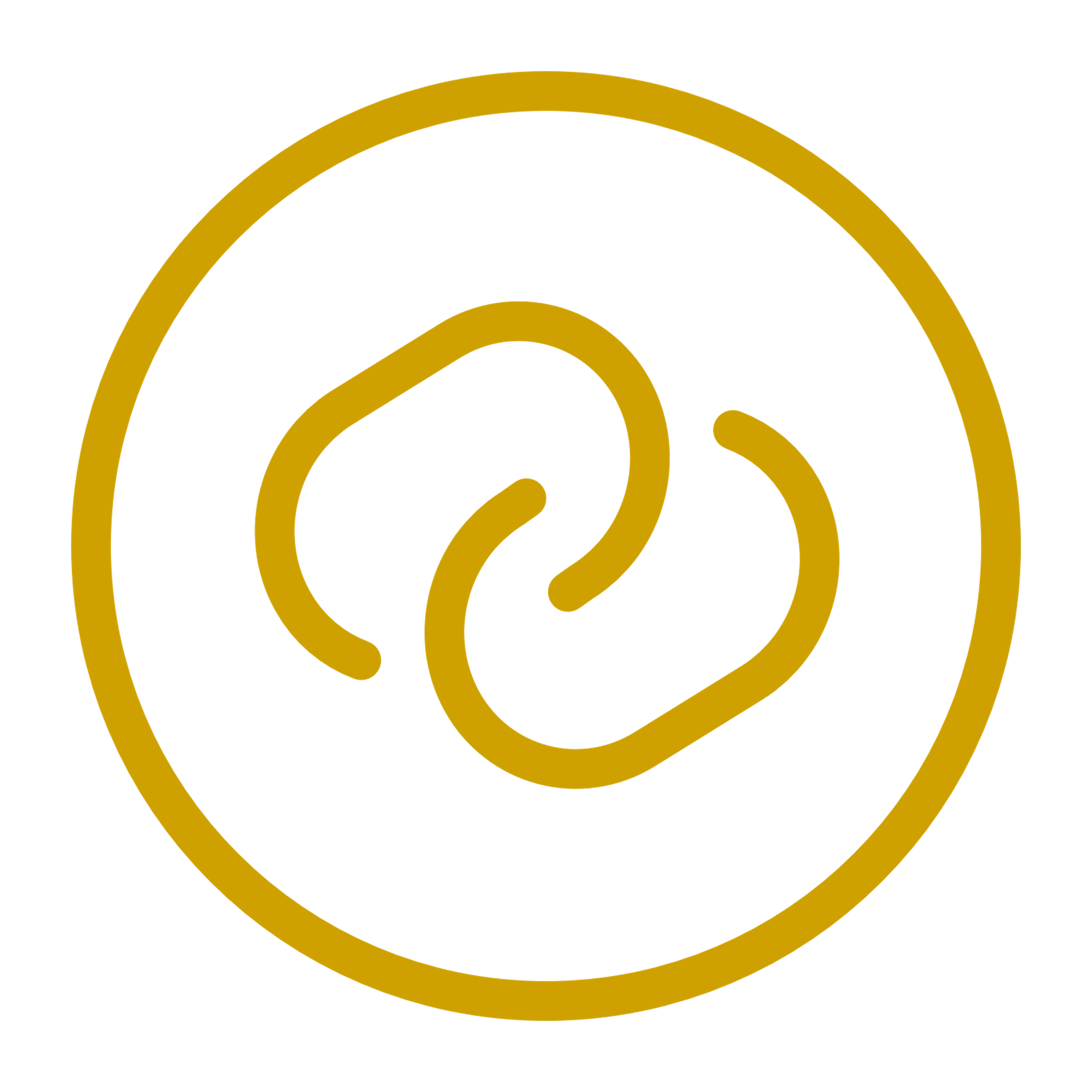 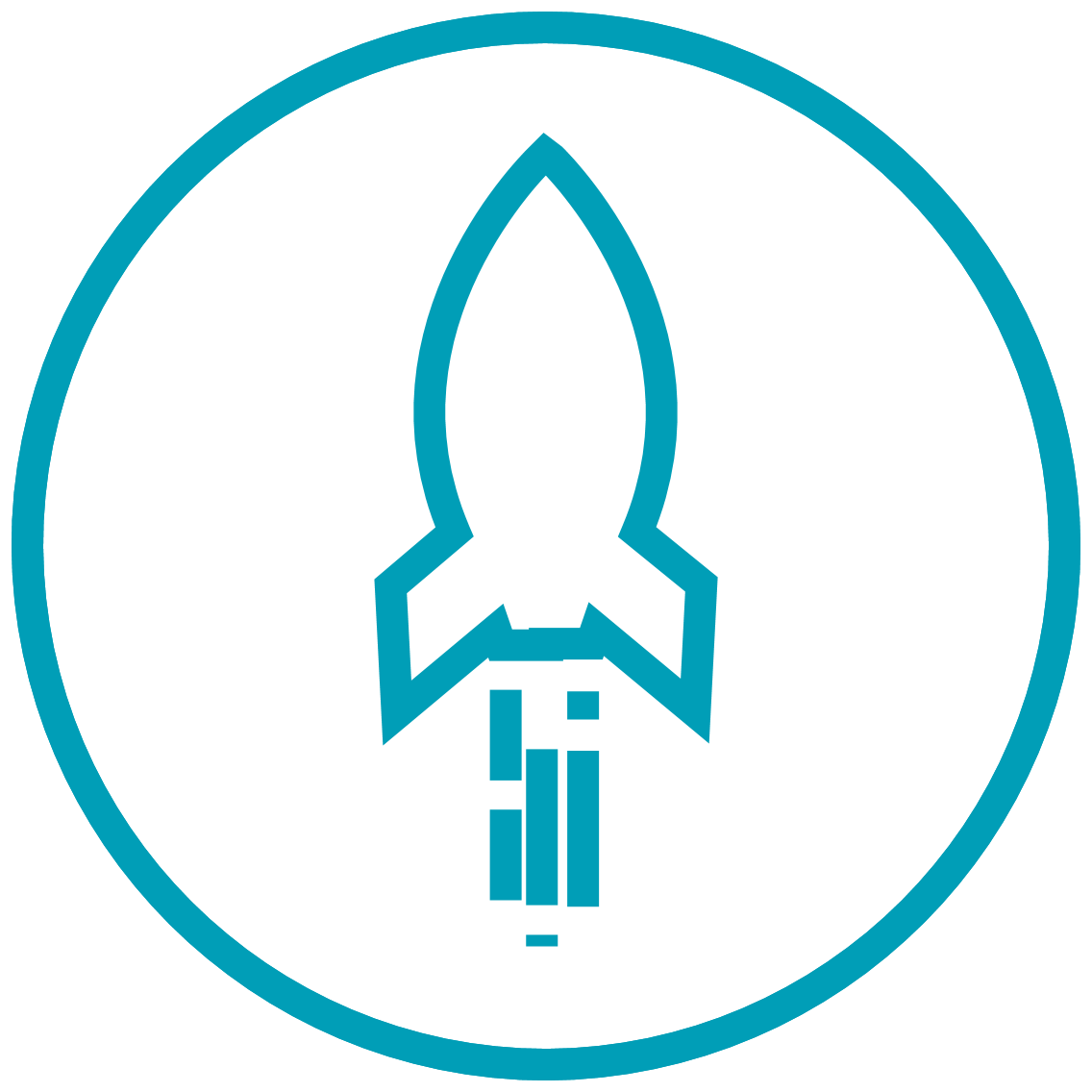 Easily connect existing MarTech via API
Increased frontend speed
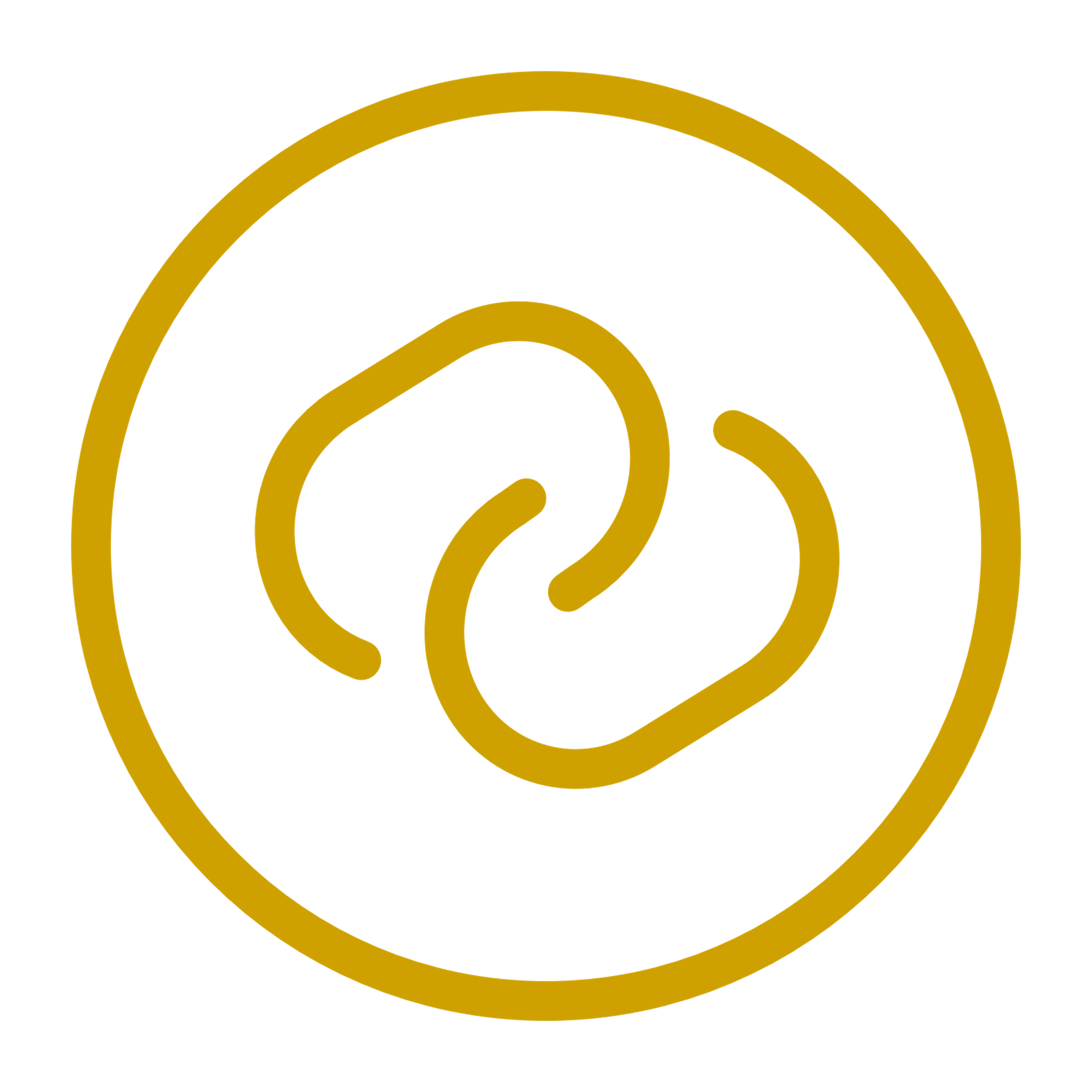 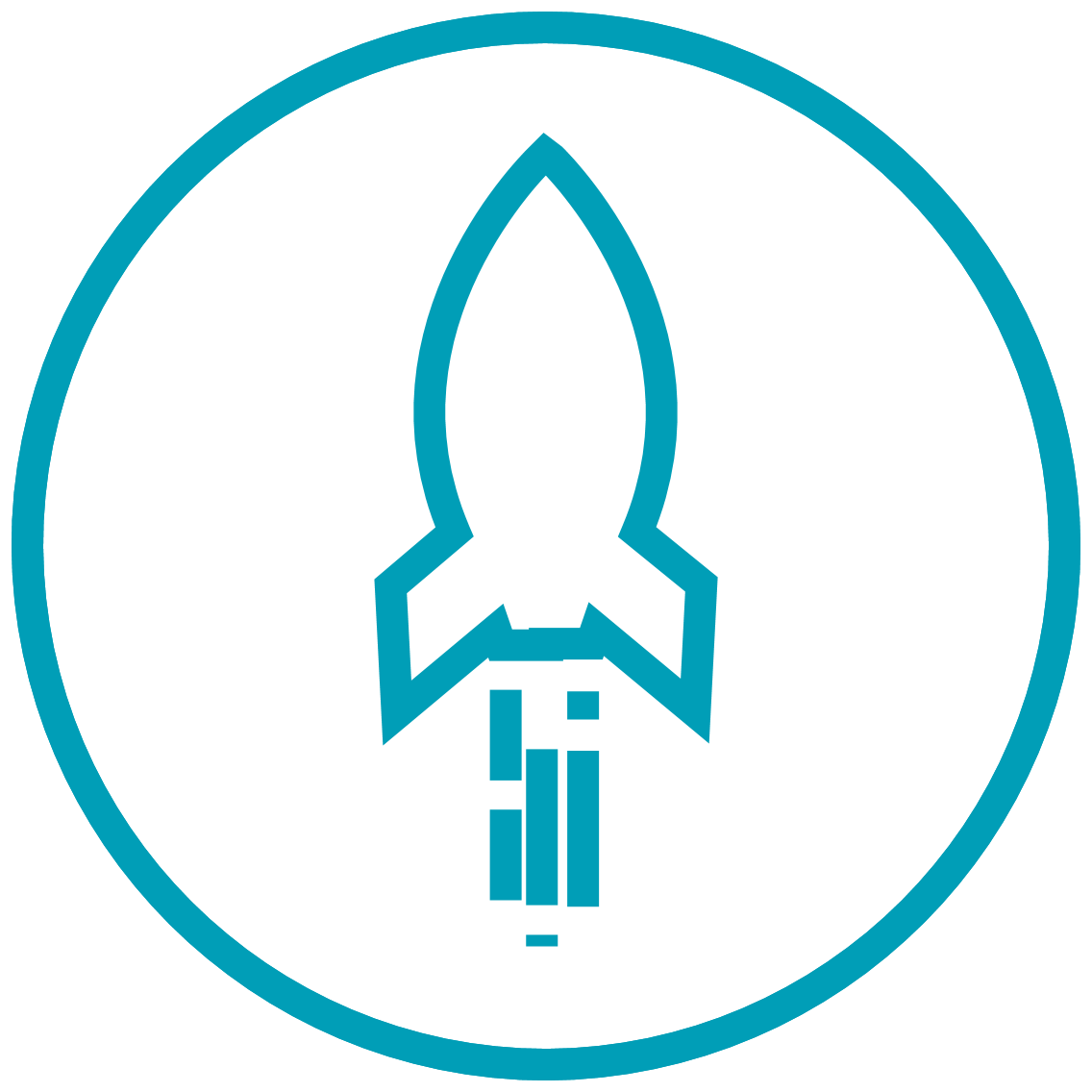 Better SEO capabilties
Increased backend speed
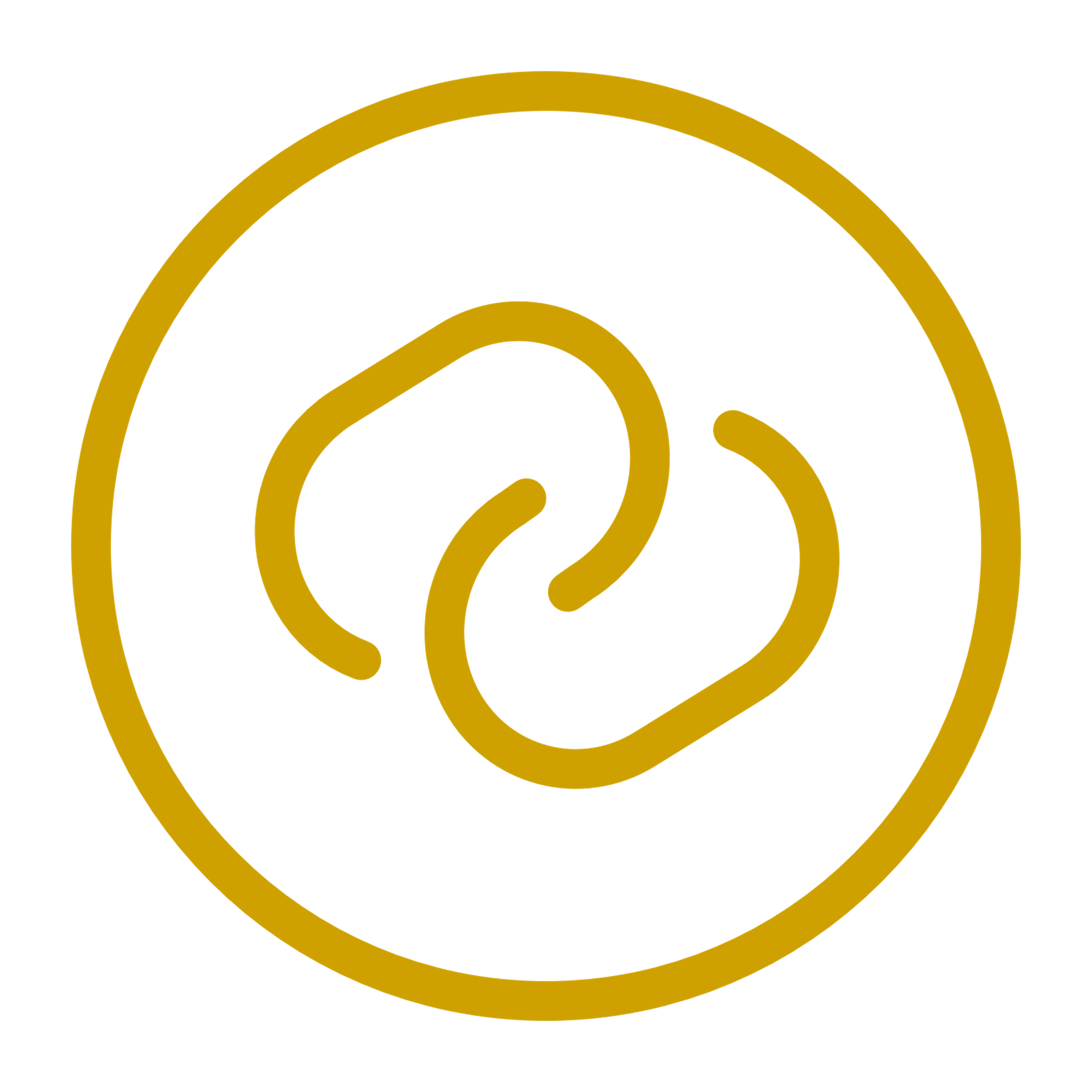 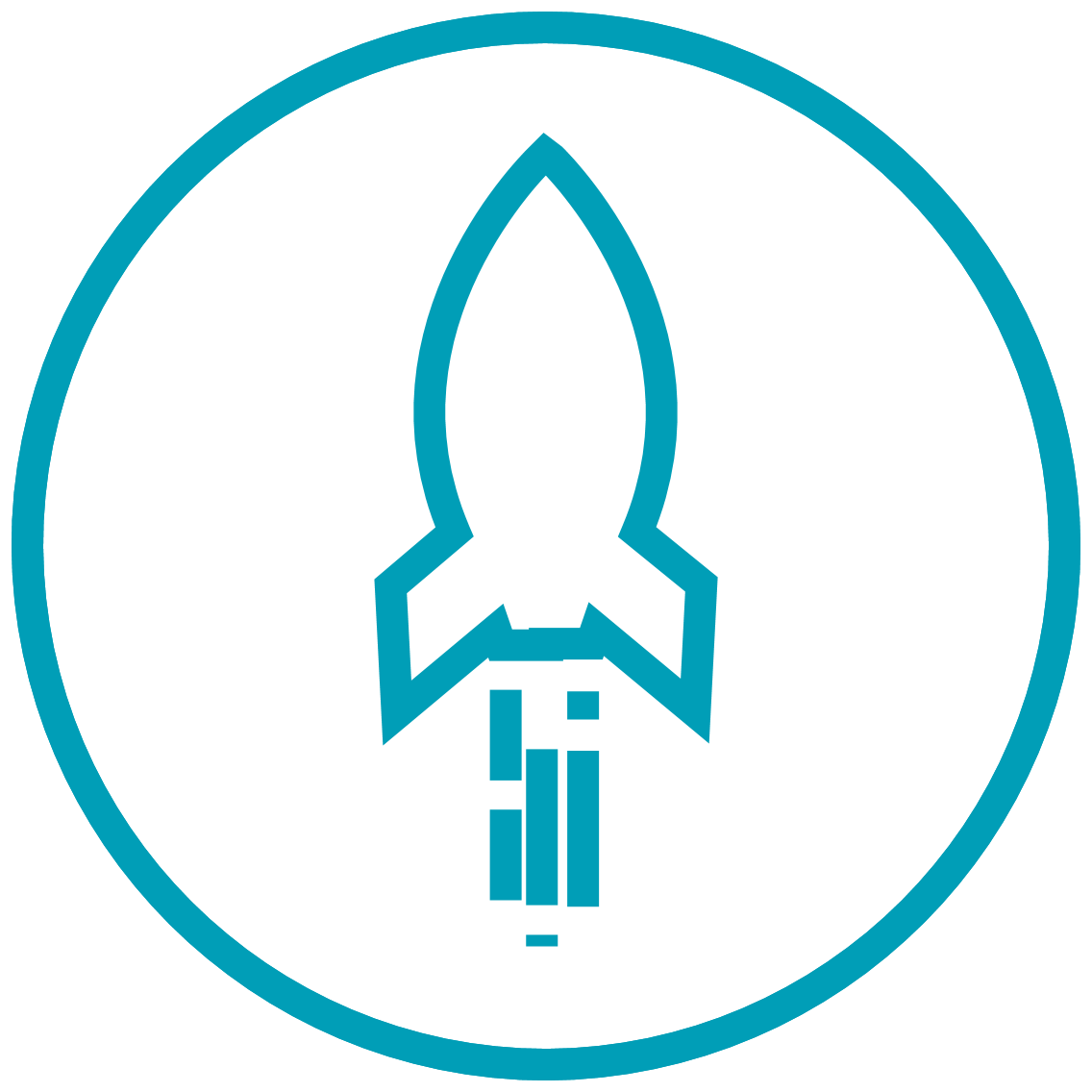 Improved media handling
Faster time to market
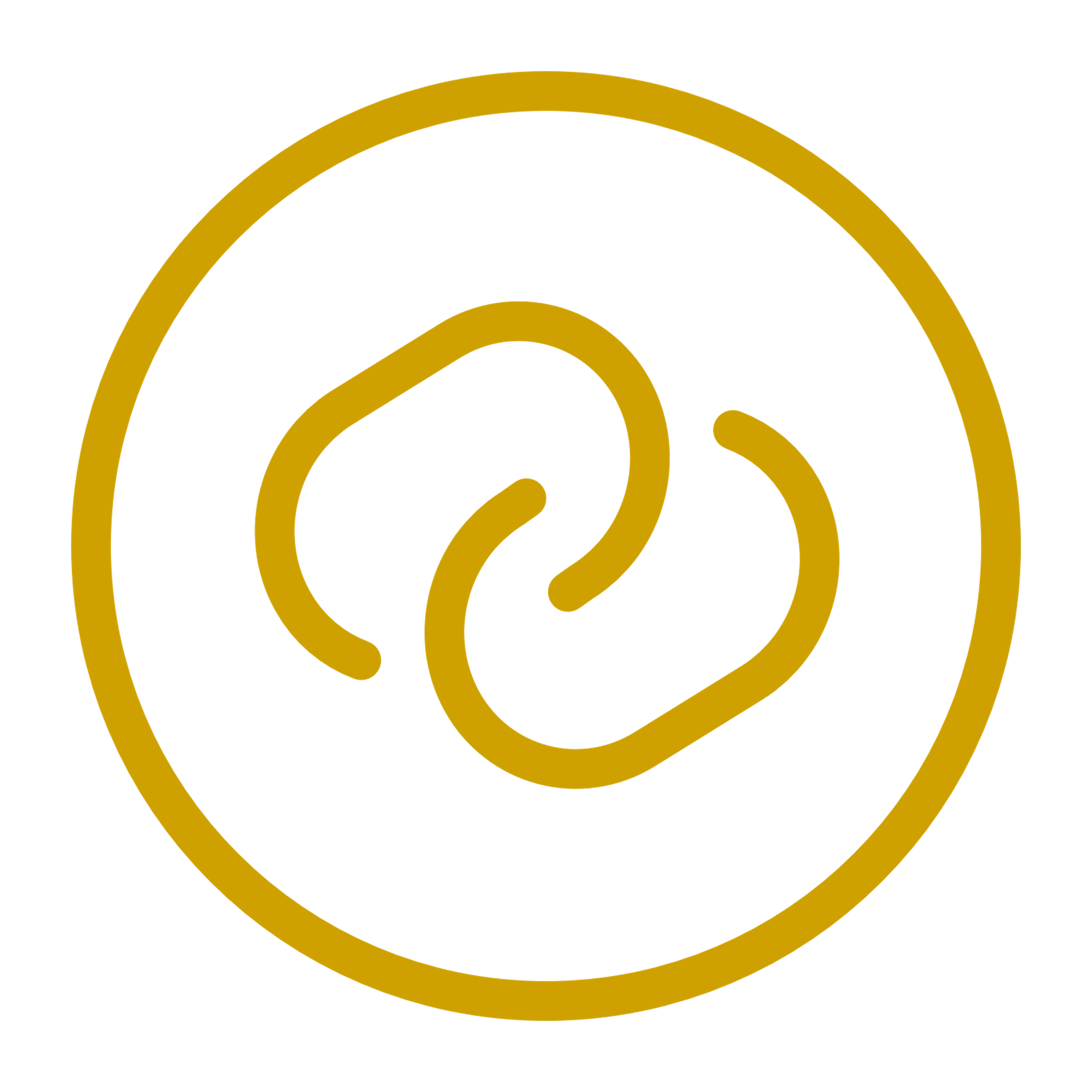 New site search engine by Algolia
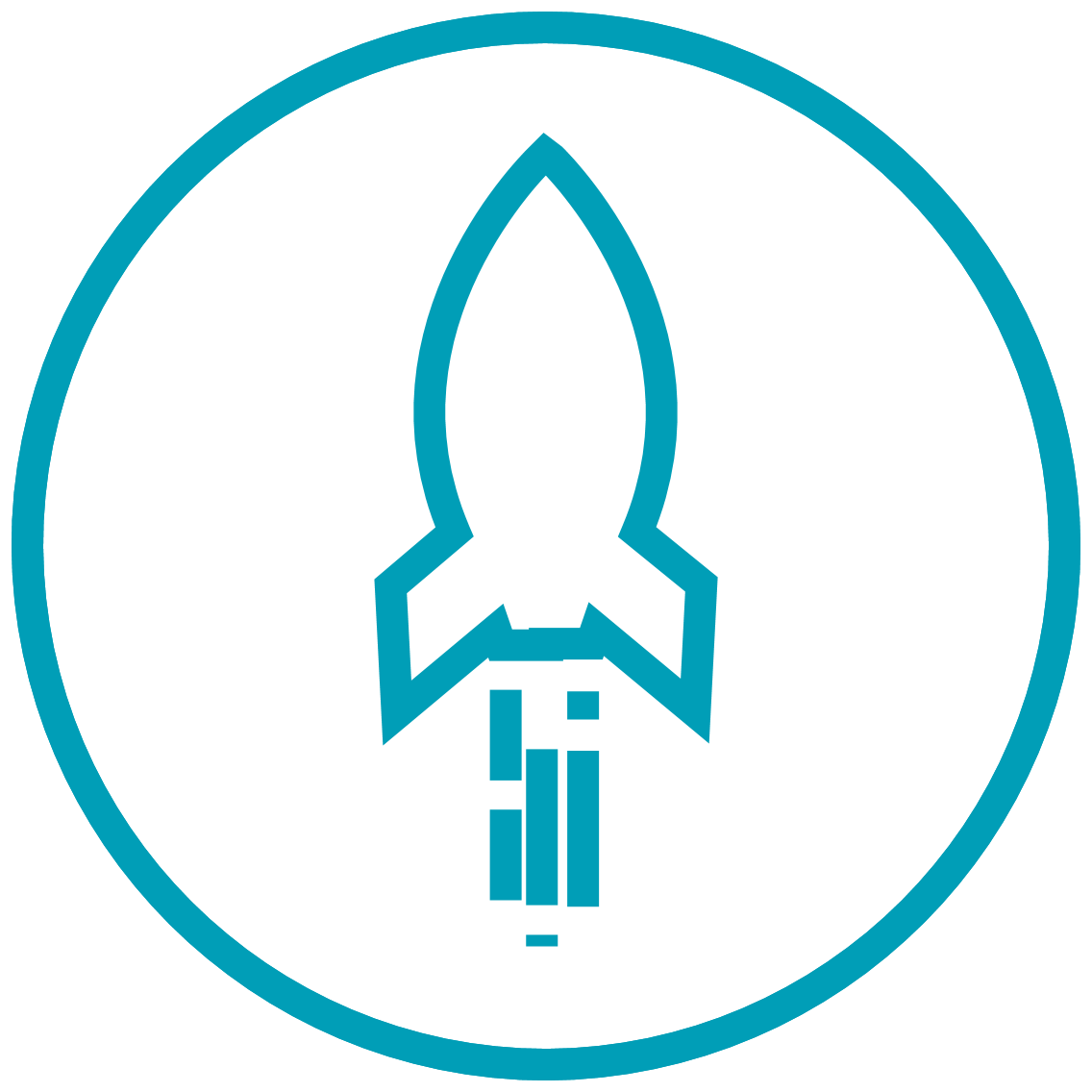 Increased Web Core Vitals
Improved User Experience:
Simplified content management:
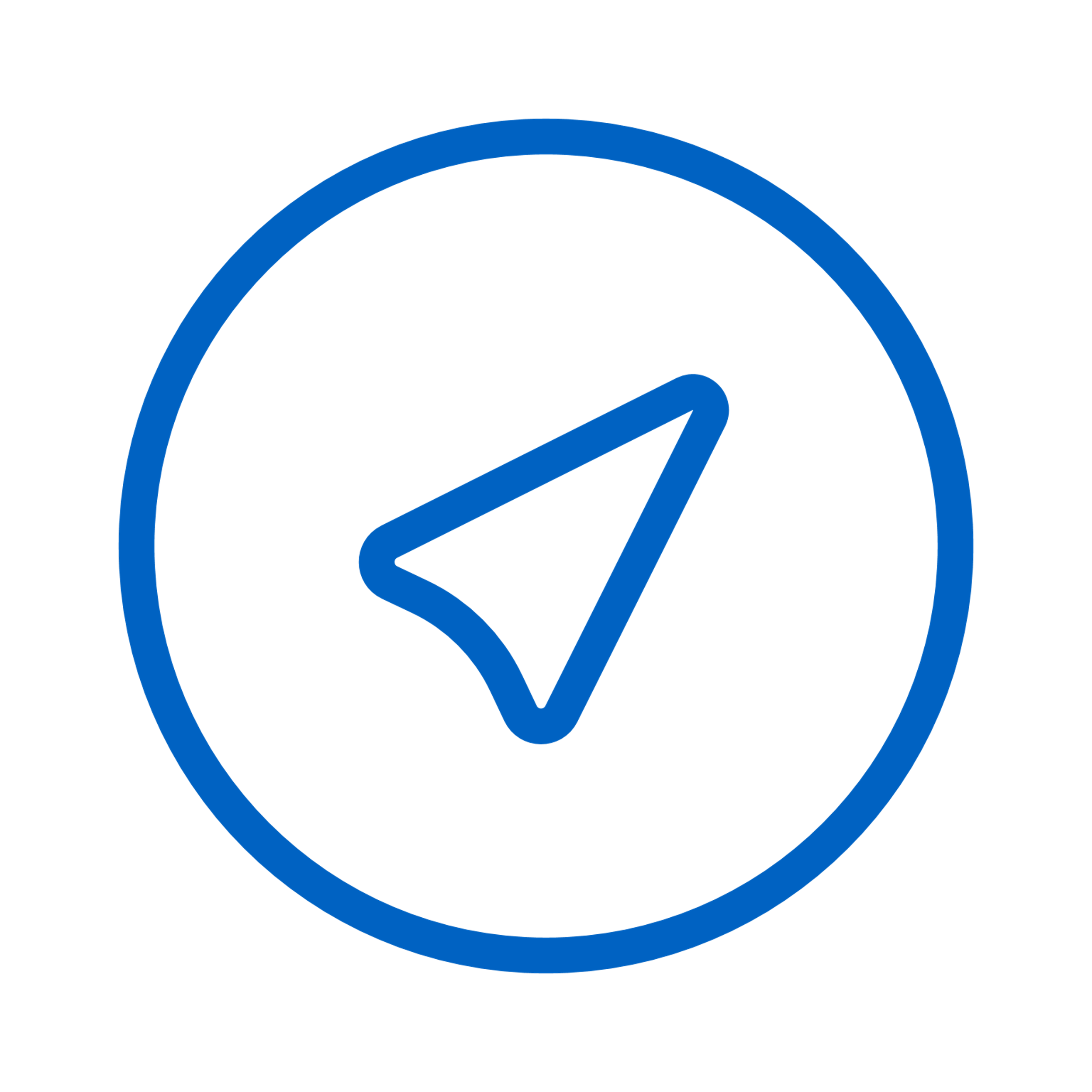 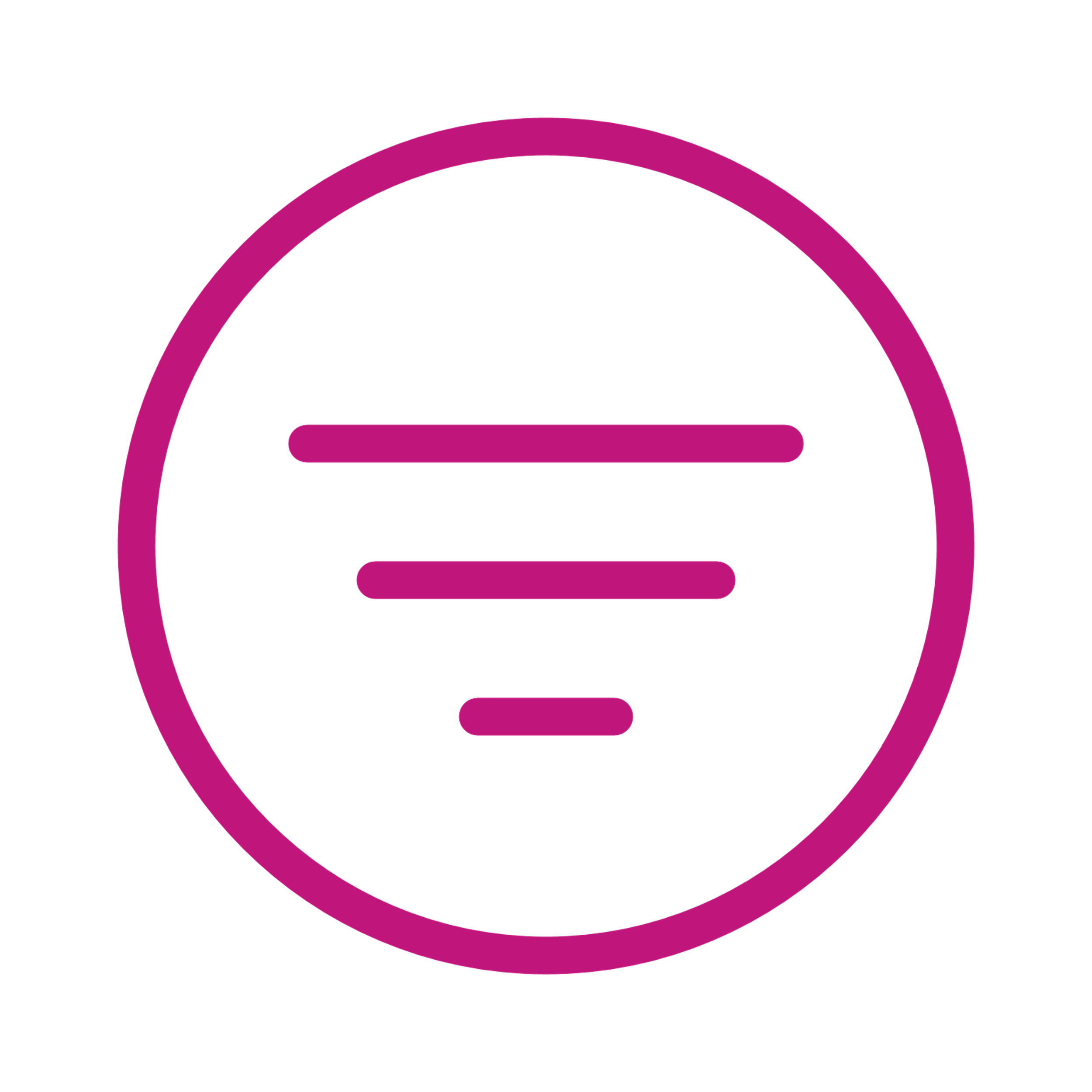 Simplified content distribution
Improved site navigation
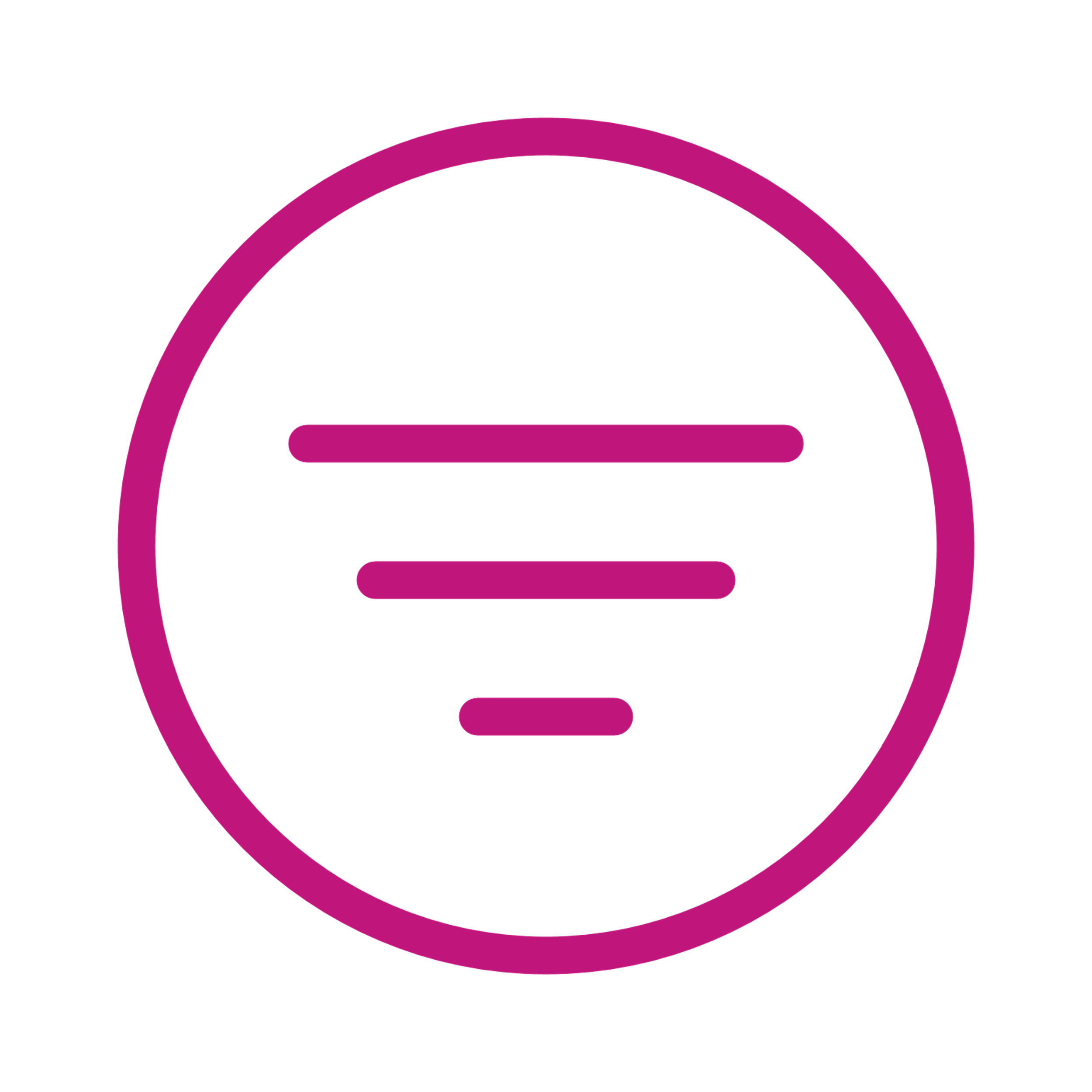 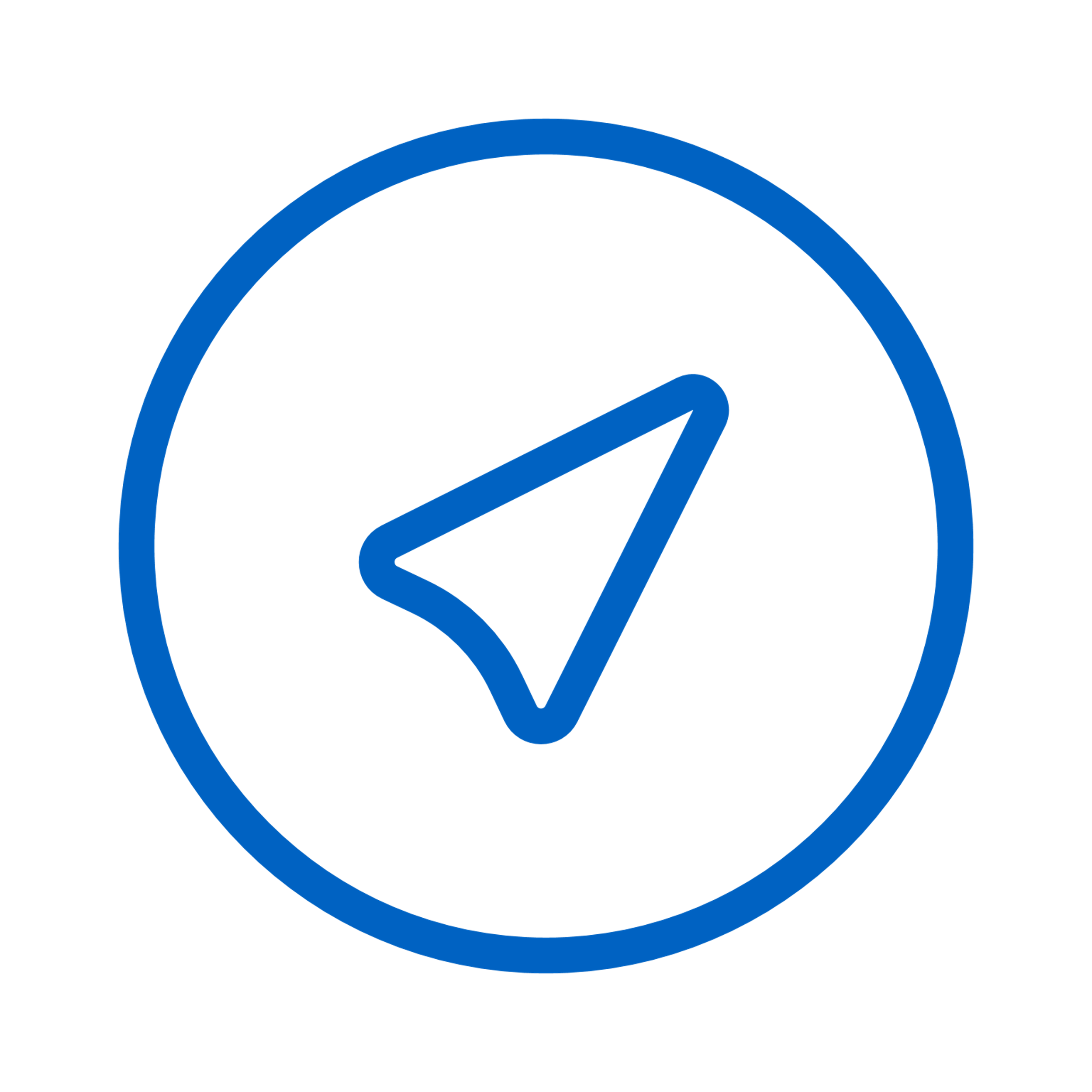 Simplified language management & RWS machine translation
Optimized website structure
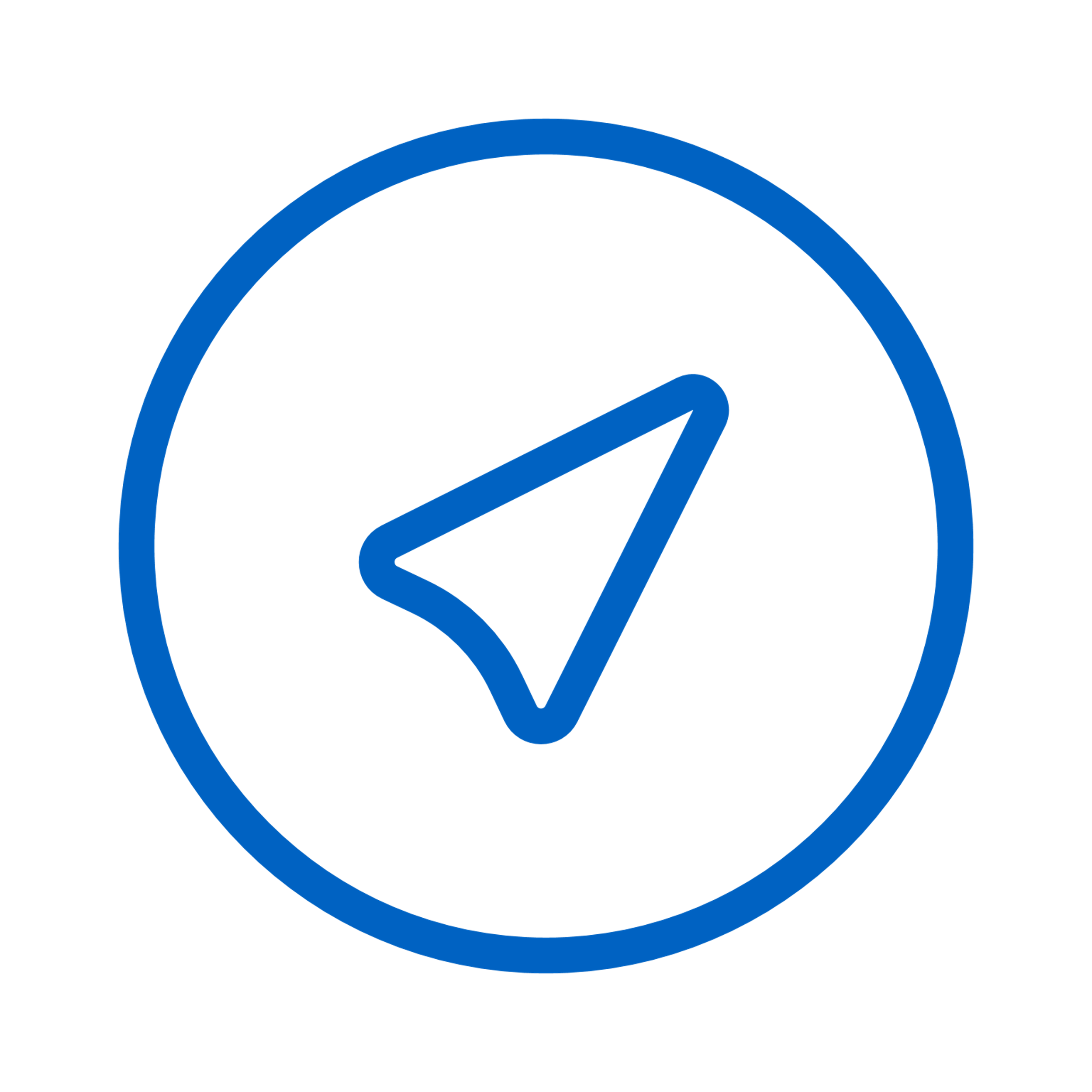 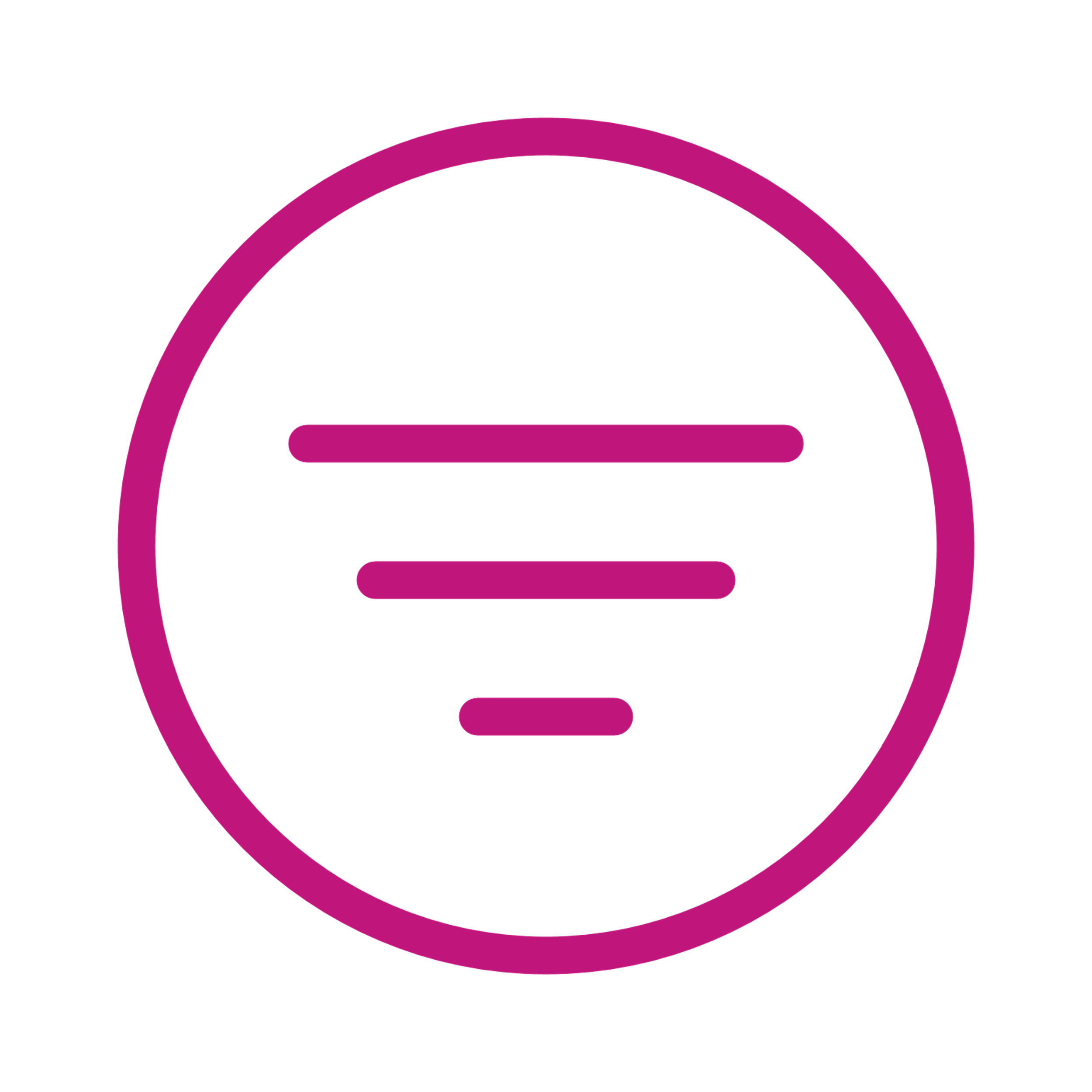 Automated content migration
New global design system
15
© KONICA MINOLTA
Let‘s get into it!
European aligned website structure
© KONICA MINOLTA
High level website structure
Digital Workplace
Professional Printing
News
Career
Healthcare
Corporate Information
Explore us as an employer
Hardware
Events
Cloud Services
Markets
Security Services
Solutions
ESG
Hardware
Create the future business together with us
Managed IT Services
About us
Software
Managed Application Services
Other business areas
Services
Global Corporate Information
Igniting Print Possibilities Blog
Transform Konica Minolta as a student,young professional or professional
Collaboration & Communication
Virtual Showroom
Information Management Services
Workflow & Automation
Managed Print Services
Remote Working & Home Office
Remote Support
Video Solution Services
Printing Devices
Software & Services
17
© KONICA MINOLTA
Rethink Work Blog
Technical overview and next steps
August 2024
CMS: Technical advantages
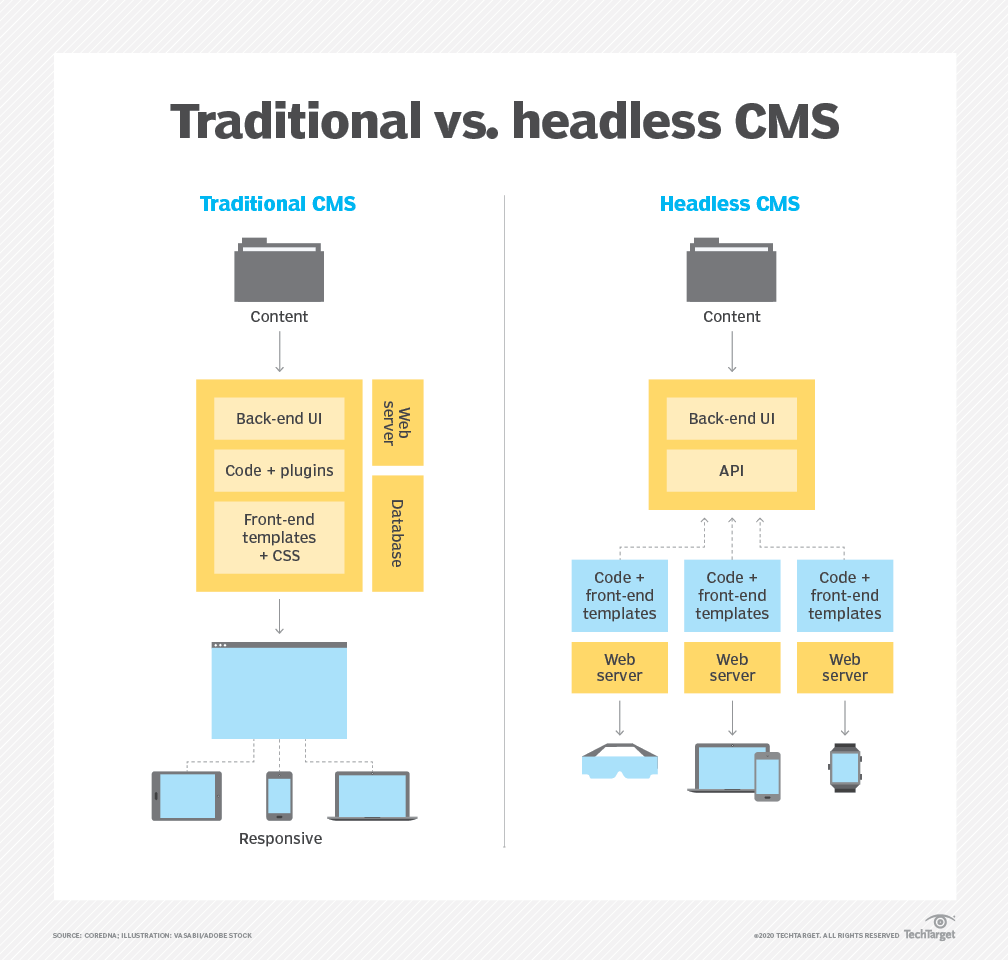 Headless CMS
Code base
Speed
Frontend
Backend
Quick turnarounds for fixes/optimizations
Fast deployments
Future proof (AI)
19
[Speaker Notes: Timeline: View of NOC and BEU]
Status: Migration
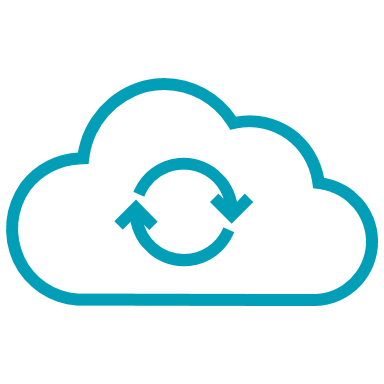 Examples
Home
Cloud Print Services
bizhub C3351i
Migration
Challenges
All pages, texts and image are migrated + editable
Some repeating issues
Final migration took place on 16th of August
Manual optimizations needed
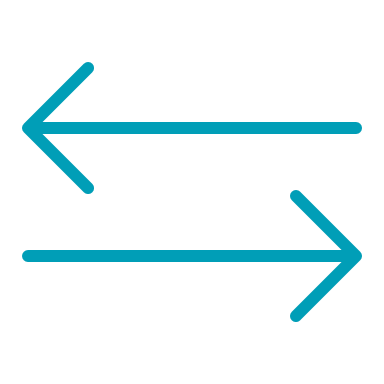 20
© KONICA MINOLTA
Comparison: Before/After Optimization I
21
© KONICA MINOLTA
Comparison: Before/After Optimization II
22
© KONICA MINOLTA
Comparison: Before/After Optimization III
23
© KONICA MINOLTA
Comparison: Before/After Optimization IV
24
© KONICA MINOLTA
Comparison: Before/After Optimization IV
25
© KONICA MINOLTA
Comparison: Before/After Optimization V
26
© KONICA MINOLTA
Next steps: Optimization
How to optimize?
Trainings
Q&A sessions
Contentstack Guide
Links, news, …
Lists recommended/common optimization tasks
Excel template
Helps to keep track of your tasks
Demo page with common elements
Storybook with all elements
Ryte
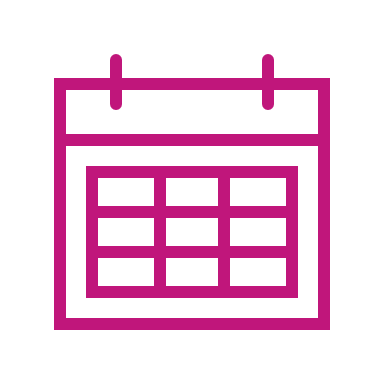 September
October
November
December
Training Sessions
Q&A Sessions
Launch preparation
Additional information sessions
NOC website relaunches until mid-December
27
© KONICA MINOLTA